Monitavoitteiseen optimointiin soveltuvan evoluutioalgoritmin tarkastelu (Aihe-esittely)
Antti Levo
25.01.2010
Ohjaaja: Ville Mattila
Valvoja: Raimo Hämäläinen
Monitavoitteinen optimointitehtävä
Useita tavoitteita
Ei yksittäistä optimiratkaisua
Tehtävänä löytää ei-dominoidut ratkaisut
Ratkaisu on dominoitu, jos jokin muu ratkaisu saavuttaa paremman arvon jokaisella kohdefunktiolla
Monitavoitteinen optimointi epävarmuuden vallitessa
Kohdefunktion toistettu evaluointi tuottaa erilaisia realisaatioita
Dominanssi ei yksikäsitteistä
Todennäköisyys, että vaihtoehto j dominoi vaihtoehtoa i
Ongelmat
Epävarmuus heikentää ratkaisualgoritmin toimintaa
Epävarmuuden huomiointi esim. keskiarvoistamalla usean evaluaation tulos lisää laskenta-aikaa
Ratkaiseminen
Evoluutioalgoritmit deterministisissä tapauksissa
Epävarmaan tapaukseen vähän algoritmeja
Lee et al. (2008) , integrated MOEA
MOEA (multiobjective evolutionary algorithm) 
Algoritmi, joka hyödyntää evolutiivista hakua epävarmaan monitavoitteiseen ongelmaan 
MOCBA (multiobjective computing budget allocation)
Allokoi ratkaisujen evaluointiin käytettävää laskenta-aikaa 
Lupaavat ratkaisut evaluoidaan tarkemmin
Integrated MOEA
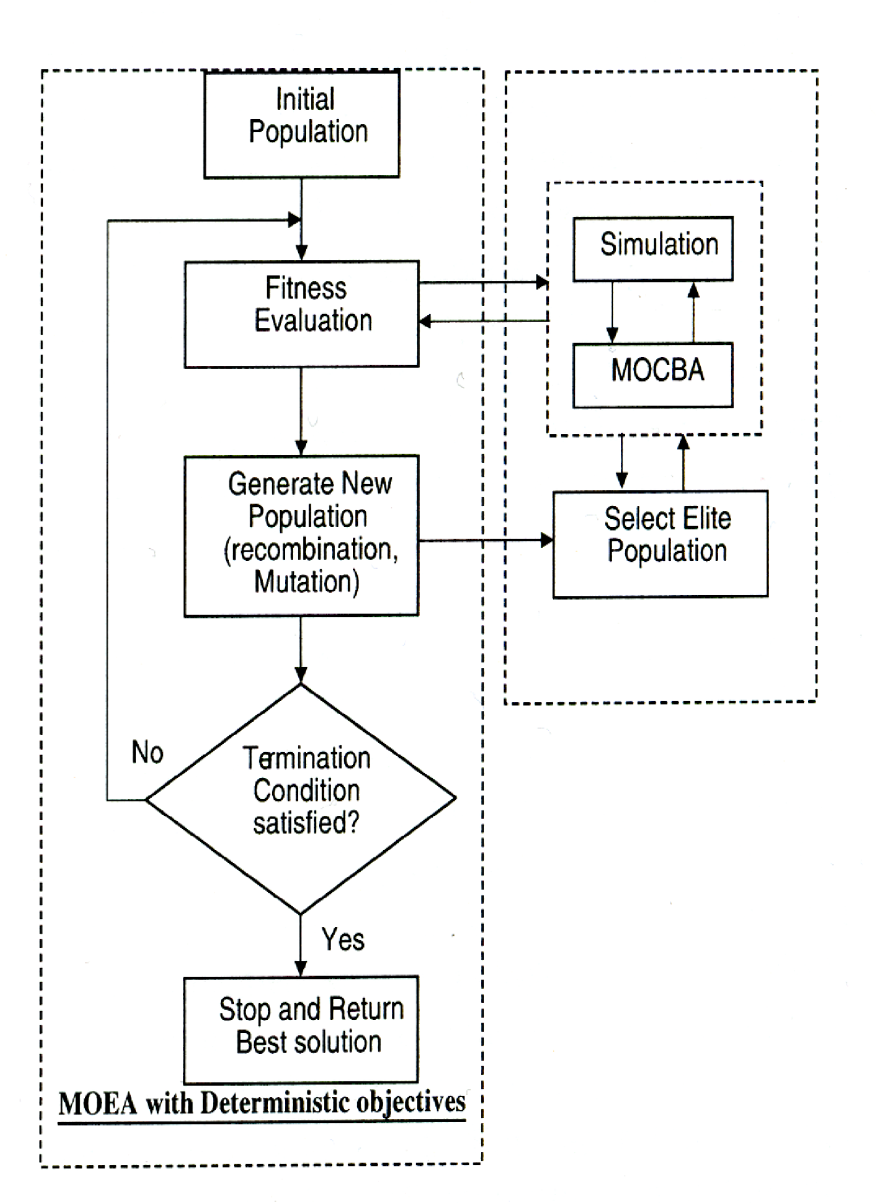 Satunnainen alkupopulaatio
Fitness evaluation = todennäköisyys kuinka ei- dominoitu ratkaisu on, hyvyyden mitta
MOCBA ja simulointi lupaavien ratkaisujen tarkempaan laskemiseen
Elite population = pareto-optimaaliset ratkaisut, päivitetään joka kierroksella
Uusi populaatio evolutiivisesti + mutaatiot
Tournament selection
Crossover
Terminointi kun ei lisätä uusia vaihtoehtoja eliitti joukkoon tai tarpeeksi sukupolvia iteroitu
Työn tavoite
Tutkia viitteessä Lee at al. (2008) esitetyn algoritmin soveltuvuutta epävarmassa monitavoiteoptimoinnissa
Eräs ainoista kyseiseen tarkoitukseen kehitetyistä menetelmistä
Ei ole testattu viitteessä esitetyn käytännön ongelman ulkopuolella
Antaa referenssi-informaatiota uusien algoritmien kehitykseen
Menetelmät
Hyödynnetään yleisesti sovellettuja monitavoiteoptimoinnin testiongelmia (Goh&Tan, 2007)
Epävarmuus lisäämällä kohdefunktioihin normaalijakautunutta kohinaa
Tehokkuusmittarit (Goh&Tan, 2007)
Kuinka lähelle todellista paretopintaa päästään?
Kuinka tasaisesti ratkaisut ovat levinneet?
Kuinka hyvin ratkaisut kattavat todellisen paretopinnan?
Algoritmi toteutetaan Matlabilla
Rajaukset
Vertaillaan algoritmin toimintaa tapaukseen, jossa ei käytetä laskenta-ajan allokointia
Kvantifioi laskenta-ajan allokoinnista koituvan hyödyn
Ei toisteta testejä muille algoritmeille
Tulokset löydettävissä kirjallisuudesta
Viitteet
Lee, L. H., E. P. Chew, S. Teng, and Y. Chen: Multi-Objective Simulation-Based Evolutionary Algorithm for an Aircraft Spare Parts Allocation Problem, European Journal of Operational Research, Vol. 189, 2008, pp. 476-491
C. K. Goh and K. C. Tan: An Investigation on Noisy Environments in Evolutionary Multiobjective Optimization, IEEE Transactions on Evolutionary Computation, Vol. 11, No. 3, June 2007
Aikataulu
1/2010 aihe-esittely 
2-3/2010 teoriaan tutustuminen ja algoritmin implementointi
4/2010 testiajot
5-6/2010 kandidaatintyön kirjoitus
7/2010 Työ valmis palautettavaksi